BẢNG CHỮ CÁI VUI NHỘN
Nội dung
01
Tô màu
Nối chữ
02
Tạo hình cho con vật
03
01
TÔ MÀU
Bắt đầu
Trở về
Tìm và tô màu chữ cái
A
G
B
C
D
A
A
A
F
E
H
A
A
Tìm và tô màu chữ cái
B
F
D
H
B
E
B
C
A
E
D
G
B
Tìm và tô màu chữ cái
C
G
C
C
D
C
F
A
E
H
D
A
C
CÂU ĐỐ TRÁI CÂY
Tìm từ bí mật bằng cách viết chữ cái mà mỗi loại trái cây thay thế trên bảng chữ cái
Câu đố bảng chữ cái trái cây
A
B
C
D
E
F
G
H
I
J
K
L
M
N
O
P
Q
R
S
T
U
V
W
X
Y
Z
ĐÁP ÁN
B
U
O
I
Câu đố bảng chữ cái trái cây
A
B
C
D
E
F
G
H
I
J
K
L
M
N
O
P
Q
R
S
T
U
V
W
X
Y
Z
ĐÁP ÁN
C
H
A
N
H
02
NỐI CHỮ
Bắt đầu
Trở về
BẮT ĐẦU CHƠI
Nối từ với các ngôi sao có màu 
tương ứng
Nối từ
Hoa
Bảng
Quạt
Bút
Nối từ
Laptop
Cầm
Cầm
Sách
Vở
Sách
Laptop
Vở
ĐA ÂM ĐIỆU
Bạn có thể nghĩ ra thêm 3 từ cùng vần với từ đã cho không?
Đa âm điệu
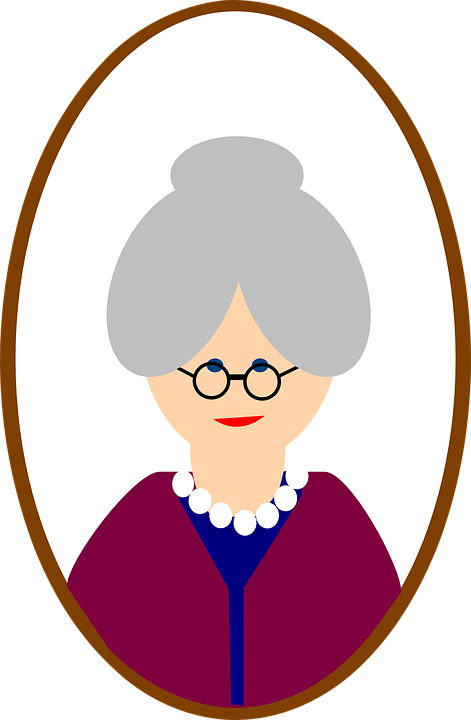 Trà
Bà
Đa âm điệu
Đàn
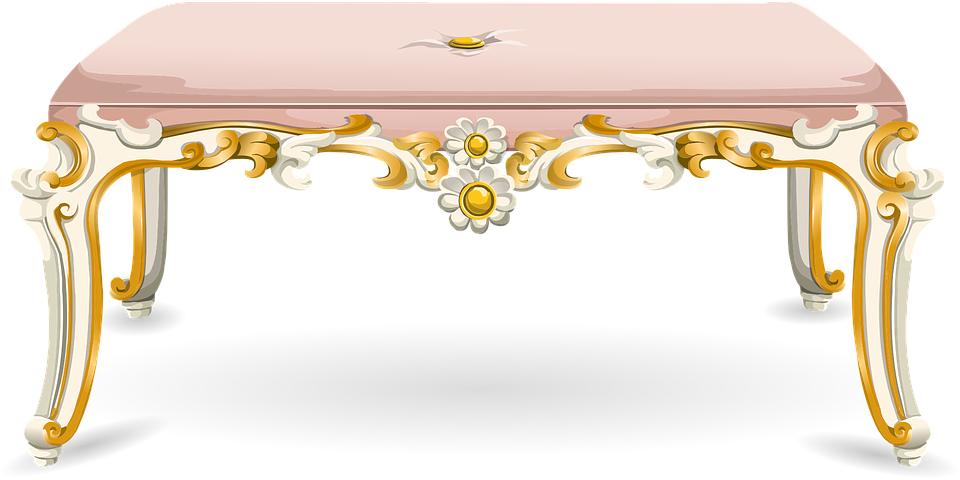 Bàn
Đa âm điệu
Nóng
Bóng
03
TẠO HÌNH CHO CON VẬT
Bắt đầu
Trở về
Tìm các bộ phận cơ thể bị thiếu
Tìm các bộ phận cơ thể bị thiếu
Tìm các bộ phận cơ thể bị thiếu
Tạo một con vật theo sở thích của bạn
Bảng điểm
10
9
8
CẢM ƠN
MẪU ICON
MẪU ICON
Educational Icons
Medical Icons
Business Icons
Teamwork Icons
Help & Support Icons
Avatar Icons
Creative Process Icons
Performing Arts Icons
Nature Icons
SEO & Marketing Icons
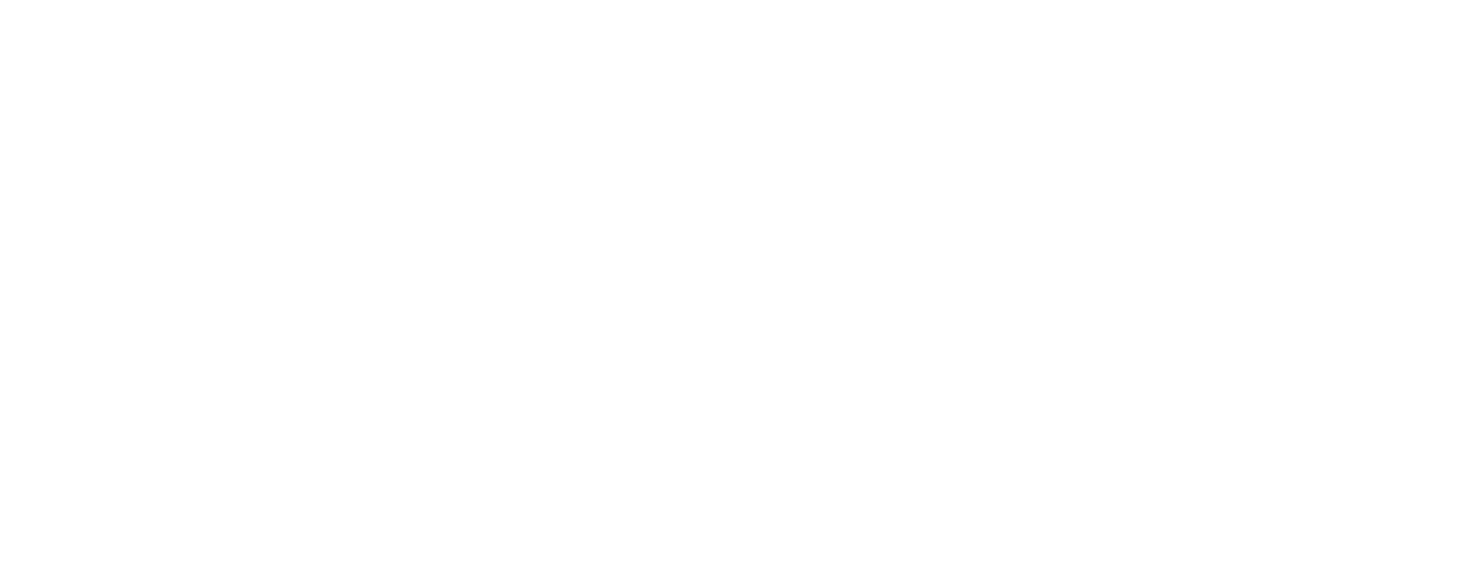